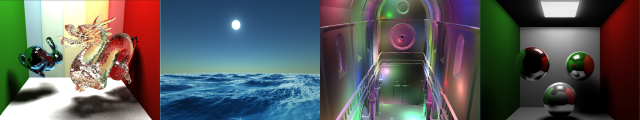 Parallel Algorithms
Patrick Cozzi
University of Pennsylvania
CIS 565 - Fall 2014
Review
SP, SM
Kernel, thread, warp, block, grid
2
Agenda
Parallel Algorithms
Parallel Reduction
Scan
Stream Compression
Summed Area Tables
Radix Sort
3
Parallel Reduction
Given an array of numbers, design a parallel algorithm to find the sum.
Consider:
Arithmetic intensity:  compute to memory access ratio
4
Parallel Reduction
Given an array of numbers, design a parallel algorithm to find:
The sum
The maximum value
The product of values
The average value
How different are these algorithms?
5
[Speaker Notes: They are all a general class of algorithms called a parallel reduction, each with a different operation.]
Parallel Reduction
Reduction:  An operation that computes a single result from a set of data
Examples:
Minimum/maximum value
Average, sum, product, etc.
Parallel Reduction:  Do it in parallel.  Obviously
6
[Speaker Notes: Min/max value useful for tone mapping]
Parallel Reduction
Example.  Find the sum:
0
1
2
3
4
5
6
7
7
Parallel Reduction
0
1
2
3
4
5
6
7
1
5
9
13
8
Parallel Reduction
0
1
2
3
4
5
6
7
1
5
9
13
6
22
9
Parallel Reduction
0
1
2
3
4
5
6
7
1
5
9
13
6
22
28
10
Parallel Reduction
Similar to brackets for a basketball tournament
log(n) passes for n elements
11
All-Prefix-Sums
All-Prefix-Sums
Input
Array of n elements:
Binary associate operator: 
Identity:  I
Outputs the array:
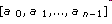 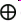 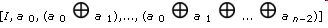 12
Images from http://http.developer.nvidia.com/GPUGems3/gpugems3_ch39.html
All-Prefix-Sums
Example
If     is addition, the array
[3 1 7  0  4  1  6  3]
is transformed to
[0 3 4 11 11 15 16 22]
Seems sequential, but there is an efficient parallel solution
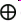 13
Scan
Exclusive Scan:  Element j of the result does not include element j of the input:
In:  [3 1 7  0  4  1  6  3]
Out: [0 3 4 11 11 15 16 22]
Inclusive Scan (Prescan):  All elements including j are summed
In:  [3 1 7  0  4  1  6  3]
Out: [3 4 11 11 15 16 22 25]
14
Scan
How do you generate an exclusive scan from an inclusive scan?
Input:     [3 1 7  0  4  1  6  3]
Inclusive: [3 4 11 11 15 16 22 25]
Exclusive: [0 3 4  11 11 15 16 22]
// Shift right, insert identity
How do you go in the opposite direction?
15
[Speaker Notes: Shift left, then exclusive[j – 1] = exclusive[j – 2] + input[j – 1]]
Scan
Use cases
Stream compaction
Summed-area tables for variable width image processing
Radix sort
…
16
Scan
Used to convert certain sequential computation into equivalent parallel computation
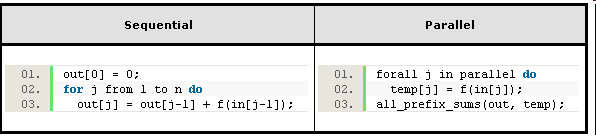 17
Image from http://http.developer.nvidia.com/GPUGems3/gpugems3_ch39.html
[Speaker Notes: For scan, the function f just returns the input.]
Scan
Design a parallel algorithm for exclusive scan
In:  [3 1 7  0  4  1  6  3]
Out: [0 3 4 11 11 15 16 22]
Consider:
Total number of additions
18
Scan
Sequential Scan:  single thread, trivial


n adds for an array of length n
How many adds will our parallel version have?
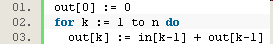 19
Image from http://http.developer.nvidia.com/GPUGems3/gpugems3_ch39.html
Scan
Naive Parallel Scan
for d = 1 to log2n
  for all k in parallel
    if (k >= 2d-1)
      x[k] = x[k – 2d-1] + x[k];
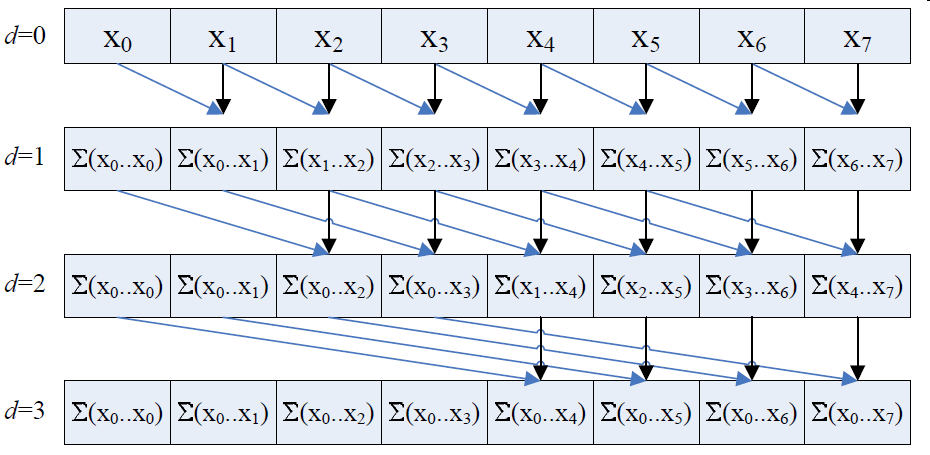 Is this exclusive or inclusive?
Each thread 
Writes one sum
Reads two values
20
Image from http://developer.download.nvidia.com/compute/cuda/1_1/Website/projects/scan/doc/scan.pdf
[Speaker Notes: Inclusive.  output[0] is not identity.  output[length – 1] includes input[length – 1]]
Scan
Naive Parallel Scan:  Input
0
1
2
3
4
5
6
7
21
Scan
Naive Parallel Scan:  d = 1, 2d-1 = 1
0
1
2
3
4
5
6
7
0
for d = 1 to log2n
  for all k in parallel
    if (k >= 2d-1)
      x[k] = x[k – 2d-1] + x[k];
22
Scan
Naive Parallel Scan: d = 1, 2d-1 = 1
0
1
2
3
4
5
6
7
0
1
for d = 1 to log2n
  for all k in parallel
    if (k >= 2d-1)
      x[k] = x[k – 2d-1] + x[k];
23
Scan
Naive Parallel Scan: d = 1, 2d-1 = 1
0
1
2
3
4
5
6
7
0
1
3
for d = 1 to log2n
  for all k in parallel
    if (k >= 2d-1)
      x[k] = x[k – 2d-1] + x[k];
24
Scan
Naive Parallel Scan: d = 1, 2d-1 = 1
0
1
2
3
4
5
6
7
0
1
3
5
for d = 1 to log2n
  for all k in parallel
    if (k >= 2d-1)
      x[k] = x[k – 2d-1] + x[k];
25
Scan
Naive Parallel Scan: d = 1, 2d-1 = 1
0
1
2
3
4
5
6
7
0
1
3
5
7
for d = 1 to log2n
  for all k in parallel
    if (k >= 2d-1)
      x[k] = x[k – 2d-1] + x[k];
26
Scan
Naive Parallel Scan: d = 1, 2d-1 = 1
0
1
2
3
4
5
6
7
0
1
3
5
7
9
for d = 1 to log2n
  for all k in parallel
    if (k >= 2d-1)
      x[k] = x[k – 2d-1] + x[k];
27
Scan
Naive Parallel Scan: d = 1, 2d-1 = 1
0
1
2
3
4
5
6
7
0
1
3
5
7
9
11
for d = 1 to log2n
  for all k in parallel
    if (k >= 2d-1)
      x[k] = x[k – 2d-1] + x[k];
28
Scan
Naive Parallel Scan: d = 1, 2d-1 = 1
0
1
2
3
4
5
6
7
0
1
3
5
7
9
11
13
for d = 1 to log2n
  for all k in parallel
    if (k >= 2d-1)
      x[k] = x[k – 2d-1] + x[k];
29
Scan
Naive Parallel Scan: d = 1, 2d-1 = 1
0
1
2
3
4
5
6
7
Recall, it runs in parallel!
for d = 1 to log2n
  for all k in parallel
    if (k >= 2d-1)
      x[k] = x[k – 2d-1] + x[k];
30
Scan
Naive Parallel Scan: d = 1, 2d-1 = 1
0
1
2
3
4
5
6
7
0
1
3
5
7
9
11
13
Recall, it runs in parallel!
for d = 1 to log2n
  for all k in parallel
    if (k >= 2d-1)
      x[k] = x[k – 2d-1] + x[k];
31
Scan
Naive Parallel Scan: d = 2, 2d-1 = 2
0
1
2
3
4
5
6
7
0
1
3
5
7
9
11
13
after d = 1
for d = 1 to log2n
  for all k in parallel
    if (k >= 2d-1)
      x[k] = x[k – 2d-1] + x[k];
32
Scan
Naive Parallel Scan: d = 2, 2d-1 = 2
0
1
2
3
4
5
6
7
0
1
3
5
7
9
11
13
after d = 1
22
for d = 1 to log2n
  for all k in parallel
    if (k >= 2d-1)
      x[k] = x[k – 2d-1] + x[k];
Consider only k = 7
33
Scan
Naive Parallel Scan: d = 2, 2d-1 = 2
0
1
2
3
4
5
6
7
0
1
3
5
7
9
11
13
after d = 1
after d = 2
0
1
3
6
10
14
18
22
for d = 1 to log2n
  for all k in parallel
    if (k >= 2d-1)
      x[k] = x[k – 2d-1] + x[k];
34
Scan
Naive Parallel Scan: d = 3, 2d-1 = 4
0
1
2
3
4
5
6
7
0
1
3
5
7
9
11
13
after d = 1
after d = 2
0
1
3
6
10
14
18
22
for d = 1 to log2n
  for all k in parallel
    if (k >= 2d-1)
      x[k] = x[k – 2d-1] + x[k];
35
Scan
Naive Parallel Scan: d = 3, 2d-1 = 4
0
1
2
3
4
5
6
7
0
1
3
5
7
9
11
13
after d = 1
after d = 2
0
1
3
6
10
14
18
22
28
for d = 1 to log2n
  for all k in parallel
    if (k >= 2d-1)
      x[k] = x[k – 2d-1] + x[k];
Consider only k = 7
36
Scan
Naive Parallel Scan:  Final
0
1
2
3
4
5
6
7
0
1
3
5
7
9
11
13
0
1
3
6
10
14
18
22
0
1
3
6
10
15
21
28
37
Stream Compaction
Stream Compaction
Given an array of elements
Create a new array with elements that meet a certain criteria, e.g. non null
Preserve order
a
b
c
d
e
f
g
h
38
Stream Compaction
Stream Compaction
Given an array of elements
Create a new array with elements that meet a certain criteria, e.g. non null
Preserve order
a
b
c
d
e
f
g
h
a
c
d
g
39
Stream Compaction
Stream Compaction
Used in path tracing, collision detection, sparse matrix compression, etc.
Can reduce bandwidth from GPU to CPU
a
b
c
d
e
f
g
h
a
c
d
g
40
Stream Compaction
Stream Compaction
Step 1:  Compute temporary array containing
1 if corresponding element meets criteria
0 if element does not meet criteria
a
b
c
d
e
f
g
h
41
Stream Compaction
Stream Compaction
Step 1:  Compute temporary array
a
b
c
d
e
f
g
h
1
42
Stream Compaction
Stream Compaction
Step 1:  Compute temporary array
a
b
c
d
e
f
g
h
1
0
43
Stream Compaction
Stream Compaction
Step 1:  Compute temporary array
a
b
c
d
e
f
g
h
1
0
1
44
Stream Compaction
Stream Compaction 
Step 1:  Compute temporary array
a
b
c
d
e
f
g
h
1
0
1
1
0
0
1
0
45
Stream Compaction
Stream Compaction 
Step 1:  Compute temporary array
a
b
c
d
e
f
g
h
It runs in parallel!
46
Stream Compaction
Stream Compaction 
Step 1:  Compute temporary array
a
b
c
d
e
f
g
h
1
0
1
1
0
0
1
0
It runs in parallel!
47
Stream Compaction
Stream Compaction 
Step 2:  Run exclusive scan on temporary array
a
b
c
d
e
f
g
h
1
0
1
1
0
0
1
0
Scan result:
48
Stream Compaction
Stream Compaction 
Step 2:  Run exclusive scan on temporary array





Scan runs in parallel
What can we do with the results?
a
b
c
d
e
f
g
h
1
0
1
1
0
0
1
0
0
1
1
2
3
3
3
4
Scan result:
49
Stream Compaction
Stream Compaction 
Step 3:  Scatter
Result of scan is index into final array
Only write an element if temporary array has a 1
50
Stream Compaction
Stream Compaction 
Step 3:  Scatter
a
b
c
d
e
f
g
h
1
0
1
1
0
0
1
0
0
1
1
2
3
3
3
4
Scan result:
Final array:
0
1
2
3
51
Stream Compaction
Stream Compaction 
Step 3:  Scatter
a
b
c
d
e
f
g
h
1
0
1
1
0
0
1
0
0
1
1
2
3
3
3
4
Scan result:
a
Final array:
0
1
2
3
52
Stream Compaction
Stream Compaction 
Step 3:  Scatter
a
b
c
d
e
f
g
h
1
0
1
1
0
0
1
0
0
1
1
2
3
3
3
4
Scan result:
a
c
Final array:
0
1
2
3
53
Stream Compaction
Stream Compaction 
Step 3:  Scatter
a
b
c
d
e
f
g
h
1
0
1
1
0
0
1
0
0
1
1
2
3
3
3
4
Scan result:
a
c
d
Final array:
0
1
2
3
54
Stream Compaction
Stream Compaction 
Step 3:  Scatter
a
b
c
d
e
f
g
h
1
0
1
1
0
0
1
0
0
1
1
2
3
3
3
4
Scan result:
a
c
d
g
Final array:
0
1
2
3
55
Stream Compaction
Stream Compaction 
Step 3:  Scatter
a
b
c
d
e
f
g
h
1
0
1
1
0
0
1
0
0
1
1
2
3
3
3
4
Scan result:
Final array:
Scatter runs in parallel!
0
1
2
3
56
Stream Compaction
Stream Compaction 
Step 3:  Scatter
a
b
c
d
e
f
g
h
1
0
1
1
0
0
1
0
0
1
1
2
3
3
3
4
Scan result:
a
c
d
g
Final array:
Scatter runs in parallel!
0
1
2
3
57
Summed Area Table
Summed Area Table (SAT):  2D table where each element stores the sum of all elements in an input image between the lower left corner and the entry location.
58
Summed Area Table
Example:
SAT
Input image
4
9
12
14
2
1
0
0
2
6
9
11
0
1
2
0
2
5
6
8
1
2
1
0
1
2
2
4
1
1
0
2
(1 + 1 + 0) + (1 + 2 + 1) + (0 + 1 + 2) = 9
59
Summed Area Table
Benefit
Used to perform different width filters at every pixel in the image in constant time per pixel
Just sample four pixels in SAT:
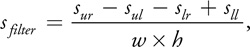 60
Image from http://http.developer.nvidia.com/GPUGems3/gpugems3_ch39.html
[Speaker Notes: w and h are the width and height of the filter kernel]
Summed Area Table
Uses
Approximate depth of field
Glossy environment reflections and refractions
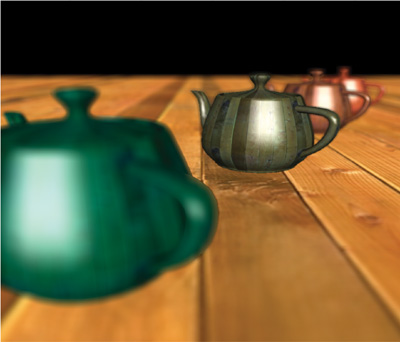 61
Image from http://http.developer.nvidia.com/GPUGems3/gpugems3_ch39.html
[Speaker Notes: Objects far from the focal length are blurry, while objects at the focal length are in focus.]
Summed Area Table
SAT
Input image
2
1
0
0
0
1
2
0
1
2
1
0
1
1
0
2
62
Summed Area Table
SAT
Input image
2
1
0
0
0
1
2
0
1
2
1
0
1
1
1
0
2
63
Summed Area Table
SAT
Input image
2
1
0
0
0
1
2
0
1
2
1
0
1
2
1
1
0
2
64
Summed Area Table
SAT
Input image
2
1
0
0
0
1
2
0
1
2
1
0
1
2
2
1
1
0
2
65
Summed Area Table
SAT
Input image
2
1
0
0
0
1
2
0
1
2
1
0
1
2
2
4
1
1
0
2
66
Summed Area Table
SAT
Input image
2
1
0
0
0
1
2
0
2
1
2
1
0
1
2
2
4
1
1
0
2
67
Summed Area Table
SAT
Input image
2
1
0
0
0
1
2
0
2
5
1
2
1
0
1
2
2
4
1
1
0
2
68
Summed Area Table
…
69
Summed Area Table
SAT
Input image
4
9
2
1
0
0
2
6
9
11
0
1
2
0
2
5
6
8
1
2
1
0
1
2
2
4
1
1
0
2
70
Summed Area Table
SAT
Input image
4
9
12
2
1
0
0
2
6
9
11
0
1
2
0
2
5
6
8
1
2
1
0
1
2
2
4
1
1
0
2
71
Summed Area Table
SAT
Input image
4
9
12
14
2
1
0
0
2
6
9
11
0
1
2
0
2
5
6
8
1
2
1
0
1
2
2
4
1
1
0
2
72
Summed Area Table
How would implement 
this on the GPU?
73
Summed Area Table
How would compute a 
SAT on the GPU using 
inclusive scan?
74
Summed Area Table
Step 1 of 2:
Partial SAT
Input image
2
3
3
3
2
1
0
0
0
1
3
3
0
1
2
0
1
3
4
4
1
2
1
0
1
2
2
4
1
1
0
2
One inclusive scan for each row
75
Summed Area Table
Step 2 of 2:
Partial SAT
Final SAT
2
3
3
3
4
9
12
14
0
1
3
3
2
6
9
11
1
3
4
4
2
5
6
8
1
2
2
4
1
2
2
4
One inclusive scan for each
column, bottom to top
76
Radix Sort
Efficient for small sort keys
k-bit keys require k passes
77
Radix Sort
Each radix sort pass partitions its input based on one bit
First pass starts with the least significant bit (LSB).  Subsequent passes move towards the most significant bit (MSB)
010
MSB
LSB
78
Radix Sort
Example input:
100
111
010
110
011
101
001
000
79
Example from http://http.developer.nvidia.com/GPUGems3/gpugems3_ch39.html
[Speaker Notes: Example for a 3-bit key]
Radix Sort
First pass: partition based on LSB
100
111
010
110
011
101
001
000
100
010
110
000
111
011
101
001
LSB == 0
LSB == 1
80
[Speaker Notes: Example for a 3-bit key]
Radix Sort
Second pass: partition based on middle bit
100
111
010
110
011
101
001
000
100
010
110
000
111
011
101
001
100
000
001
010
110
111
011
101
bit == 0
bit == 1
81
Radix Sort
Final pass: partition based on MSB
100
111
010
110
011
101
001
000
100
010
110
000
111
011
101
001
100
000
001
010
110
111
011
101
000
001
011
100
101
110
111
010
82
MSB == 0
MSB == 1
Radix Sort
Completed:
100
111
010
110
011
101
001
000
100
010
110
000
111
011
101
001
100
000
001
010
110
111
011
101
000
001
011
100
101
110
111
010
83
Radix Sort
Completed:
4
7
2
6
3
5
1
0
4
2
6
0
7
3
5
1
4
0
1
2
6
7
3
5
0
1
3
4
5
6
7
2
84
[Speaker Notes: How do we sort descending instead of ascending?  Partition 1s first then 0s, instead of 0s then 1s.]
Parallel Radix Sort
Where is the parallelism?
85
Parallel Radix Sort
Break input arrays into tiles
Each tile fits into shared memory for an SM
Sort tiles in parallel with radix sort
Merge pairs of tiles using a parallel bitonic merge until all tiles are merged.

Our focus is on Step 2
86
[Speaker Notes: Each tile corresponds to one thread block, which runs on an SM.  Of course, individual threads in the block can communicate using shared memory.]
Parallel Radix Sort
Where is the parallelism?
Each tile is sorted in parallel
Where is the parallelism within a tile?
87
Parallel Radix Sort
Where is the parallelism?
Each tile is sorted in parallel
Where is the parallelism within a tile?
Each pass is done in sequence after the previous pass.  No parallelism
Can we parallelize an individual pass?  How?
Merge also has parallelism
88
[Speaker Notes: Challenge: how do we scatter memory writes to partition input tile?  How do we compute the memory address?]
Parallel Radix Sort
Implement spilt.  Given:
Array, i, at pass n:

Array, b, which is true/false for bit n:

Output array with false keys before true keys:
100
111
010
110
011
101
001
000
0
1
0
0
1
1
1
0
100
010
110
000
111
011
101
001
89
[Speaker Notes: Here, n = 0 because this is the first pass.]
Parallel Radix Sort
Step 1: Compute e array
100
111
010
110
011
101
001
000
i array
0
1
0
0
1
1
1
0
b array
1
0
1
1
0
0
0
1
e array
90
[Speaker Notes: e = not (true/false input)
e array uses a temporary buffer in shared memory
e for “enumerate”]
Parallel Radix Sort
Step 2: Exclusive Scan e
100
111
010
110
011
101
001
000
i array
0
1
0
0
1
1
1
0
b array
1
0
1
1
0
0
0
1
e array
0
1
1
2
3
3
3
3
f array
91
[Speaker Notes: So far, same as stream compaction for false keys (0 in lsb).

f array is address for writing false keys.]
Parallel Radix Sort
Step 3: Compute totalFalses
100
111
010
110
011
101
001
000
i array
0
1
0
0
1
1
1
0
b array
1
0
1
1
0
0
0
1
e array
0
1
1
2
3
3
3
3
f array
totalFalses = e[n – 1] + f[n – 1]
totalFalses = 1 + 3
totalFalses = 4
92
Parallel Radix Sort
Step 4: Compute t array
100
111
010
110
011
101
001
000
i array
0
1
0
0
1
1
1
0
b array
1
0
1
1
0
0
0
1
e array
0
1
1
2
3
3
3
3
f array
t array
t[i] = i – f[i] + totalFalses
93
totalFalses = 4
[Speaker Notes: t array is address for writing true keys]
Parallel Radix Sort
Step 4: Compute t array
100
111
010
110
011
101
001
000
i array
0
1
0
0
1
1
1
0
b array
1
0
1
1
0
0
0
1
e array
0
1
1
2
3
3
3
3
f array
t array
4
t[0] = 0 – f[0] + totalFalses
t[0] = 0 – 0 + 4
t[0] = 4
94
totalFalses = 4
Parallel Radix Sort
Step 4: Compute t array
100
111
010
110
011
101
001
000
i array
0
1
0
0
1
1
1
0
b array
1
0
1
1
0
0
0
1
e array
0
1
1
2
3
3
3
3
f array
t array
4
4
t[1] = 1 – f[1] + totalFalses
t[1] = 1 – 1 + 4
t[1] = 4
95
totalFalses = 4
[Speaker Notes: Does it matter that t[0] == t[1]?

No because tf[0] != tf[1], as we’ll see.]
Parallel Radix Sort
Step 4: Compute t array
100
111
010
110
011
101
001
000
i array
0
1
0
0
1
1
1
0
b array
1
0
1
1
0
0
0
1
e array
0
1
1
2
3
3
3
3
f array
t array
4
4
5
t[2] = 2 – f[2] + totalFalses
t[2] = 2 – 1 + 4
t[2] = 5
96
totalFalses = 4
Parallel Radix Sort
Step 4: Compute t array
100
111
010
110
011
101
001
000
i array
0
1
0
0
1
1
1
0
b array
1
0
1
1
0
0
0
1
e array
0
1
1
2
3
3
3
3
f array
t array
4
4
5
5
5
6
7
8
t[i] = i – f[i] + totalFalses
97
totalFalses = 4
Parallel Radix Sort
Step 5: Scatter based on address d
100
111
010
110
011
101
001
000
i array
0
1
0
0
1
1
1
0
b array
1
0
1
1
0
0
0
1
e array
0
1
1
2
3
3
3
3
f array
t array
4
4
5
5
5
6
7
8
0
d[i] = b[i] ? t[i] : f[i]
98
[Speaker Notes: The address d does not need to be stored in an array, it can be computed when the scatter is executed.]
Parallel Radix Sort
Step 5: Scatter based on address d
100
111
010
110
011
101
001
000
i array
0
1
0
0
1
1
1
0
b array
1
0
1
1
0
0
0
1
e array
0
1
1
2
3
3
3
3
f array
t array
4
4
5
5
5
6
7
8
0
4
d[i] = b[i] ? t[i] : f[i]
99
Parallel Radix Sort
Step 5: Scatter based on address d
100
111
010
110
011
101
001
000
i array
0
1
0
0
1
1
1
0
b array
1
0
1
1
0
0
0
1
e array
0
1
1
2
3
3
3
3
f array
t array
4
4
5
5
5
6
7
8
0
4
1
d[i] = b[i] ? t[i] : f[i]
100
Parallel Radix Sort
Step 5: Scatter based on address d
100
111
010
110
011
101
001
000
i array
0
1
0
0
1
1
1
0
b array
1
0
1
1
0
0
0
1
e array
0
1
1
2
3
3
3
3
f array
t array
4
4
5
5
5
6
7
8
0
4
1
2
5
6
7
3
d[i] = b[i] ? t[i] : f[i]
101
Parallel Radix Sort
Step 5: Scatter based on address d
100
111
010
110
011
101
001
000
i array
0
4
1
2
5
6
7
3
d
output
102
[Speaker Notes: Scatter in parallel just like stream compaction.  No write conflicts.]
Parallel Radix Sort
Step 5: Scatter based on address d
100
111
010
110
011
101
001
000
i array
0
4
1
2
5
6
7
3
d
100
010
110
000
111
011
101
001
output
103
Parallel Radix Sort
Given k-bit keys, how do we sort using our new split function?

Once each tile is sorted, how do we merge tiles to provide the final sorted array?
104
[Speaker Notes: * Merge with a recursive merge sort to combine two sorted tiles into one sorted tile
* b tiles requires log b steps of merge
* First step b/2 merges in parallel   n -> 2n
* Second step b/4 merges   2n -> 4n

n elements sorts with log p parallel operations]
Summary
Parallel reduction, scan, and sort are building blocks for many algorithms
An understanding of parallel programming and GPU architecture yields efficient GPU implementations
105